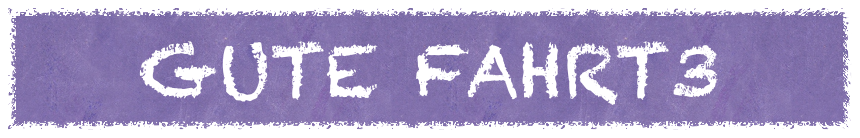 Kapitel 7 - Übungen
KB Übung 1 S.118
In Berlin wird der Dom restauriert.
1961 wurde die Berliner Mauer gebaut.
Heute ist das Museum früher geschlossen worden.
Das Nikolaiviertel ist wieder aufgebaut worden.
Heute Abend wird ein Konzert organisiert.
1990 ist Deutschland wiedervereinigt worden.
Ein großer Teil der Stadt wurde zerstört.
KB Übung 2 S.118
1999 wurde der Reichstag von Norman Foster renoviert.
Im August 1961 wurde die Berliner Mauer vom DDR-Regime gebaut.
Am Wochenende sind die Berliner Museen von vielen Menschen besucht worden.
Am Freitag ist der Reichstag von unseren französischen Partnern besichtigt worden.
Die Bootstour auf der Spree wird von einem Berliner kommentiert.
KB Übung 3 S.118
Ihrer Tante hat Maja eingeladen.
Ihre Cousine führte sie durch ganz Berlin.
Die Berlinale-Jury hat einem österreichischen Film den ersten Preis verliehen.
die Gourmet-Abteilung verkauft Spezialitäten aus allen Ländern.
1969 hat man in Ost Berlin den Fernsehturm gebaut.
Alle Touristen fotografieren das Brandenburger Tor.
KB Übung 4 S.118
Auf der Berlinale bekam der Film Barbara den Silbernen Bären.
Meine Kollegin hat einen Franzosen geheiratet.
Der Reichstag wurde nach den Plänen des britischen Architekten Norman Foster umgebaut.
Ich konnte die vielen Fragen des Touristen nicht beantworten.
Im März 2012 wurde Joachim Gauck zum neuen Bundespräsidenten gewählt.
Ein Passant erklärt dem fremden Studenten, wo die Bibliothek ist.
KB Übung 5 S.119
Eine Wohnung in Charlottenburg ist teurer als eine Wohnung in Neukölln.
Eine Wohnung in Neukölln ist nicht so teuer wie eine Wohnung in Charlottenburg.
Der Fernsehturm ist höher als der Funkturm, aber er ist nicht so alt.
Der Funkturm ist nicht so hoch wie der Fernsehturm, aber er ist älter.
Das Leben auf dem Land ist angenehmer als das Leben in der Stadt.
Das Leben in der Stadt ist nicht so angenehm wie das Leben auf dem Land.
KB Übung 6 S.119
Der Kurfürstendamm ist nicht mehr so attraktiv, während Ostberlin sehr schön renoviert wird.
Wedding hat bunte Märkte, während Charlottenburg Luxusläden hat.
Leo findet das Leben in Kreuzberg super, während er sich im Prenzlauerberg nicht so wohl fühlt.
AB Übung 1 S.72
Die Mauerreste sind von internationalen Künstlern mit bunten Bildern bemalt worden.
Das Brandenburger Tor wird von vielen Touristen besichtigt und fotografiert.
Im KaDeWe werden internationale Spezialitäten aus der ganzen Welt verkauft.
Die Museumsinsel wurde 1999 zum Weltkulturerbe erklärt.
E-Mail DDR-Museum wird der Alltag der ehemaligen DDR gezeigt.
AB Übung 2 S.72
Ich bitte die Dame und den Herrn dort hinten, jetzt Platz zu nehmen.
Gestern habe ich einen Jungen auf dem Boot gesehen, der Müll in die Spree warf.   
Er wollte seinen Affen mit aufs Schiff nehmen!
Ich habe mal einen Studenten getroffen, der jeden Tag an der Spree eine Currywurst aß, weil er die so lecker fand.
Einmal musste man einen Leoparden in der Stadt suchen, denn er war aus dem Zoo entlaufen.
Stellen Sie sich vor, letzte Woche wollte ein Journalist die Touristen auf meinem Schiff interviewen. Ich habe dem Journalisten erklärt, dass er das woanders machen soll!
AB Übung 1 S.75
In Berlin Mitte gibt es viele Museen, während es in Prenzlauerberg viele Cafés gibt.
Ich mag lieber Rockkonzerte in Neukölln als Rap Konzerte in Kreuzberg.
Lichtenberg ist traditioneller, deren Prenzlauerberg jünger und dynamischer ist.
AB Übung 2 S.75
Paris hat weniger Einwohner als Berlin.
Aber 2012 haben mehr Touristen die französische Hauptstadt besucht als die deutsche.
Paris hat mir Museen, während Berlin mehr Parks hat.
AB Übung 2 S.76
Die Schlossführung, der Schlossgarten: La visite guidée, le jardin du château
das Denkmal: le monument (commémoratif)
Die Hauptstadt : la capitale         
Der Stadtteil, die Stadtführung, der Stadtgarten : le quartier, la visite guidée de la ville, le jardin du centre-ville
AB Übung 3  S.76
1945 wurde Deutschland geteilt.
1949 wurden die BRD und die DDR gegründet.
1961 wurde die Berliner Mauer gebaut.
1995-1999 wurde der Reichstag umgebaut.